TÍTULO AQUI!!!!!
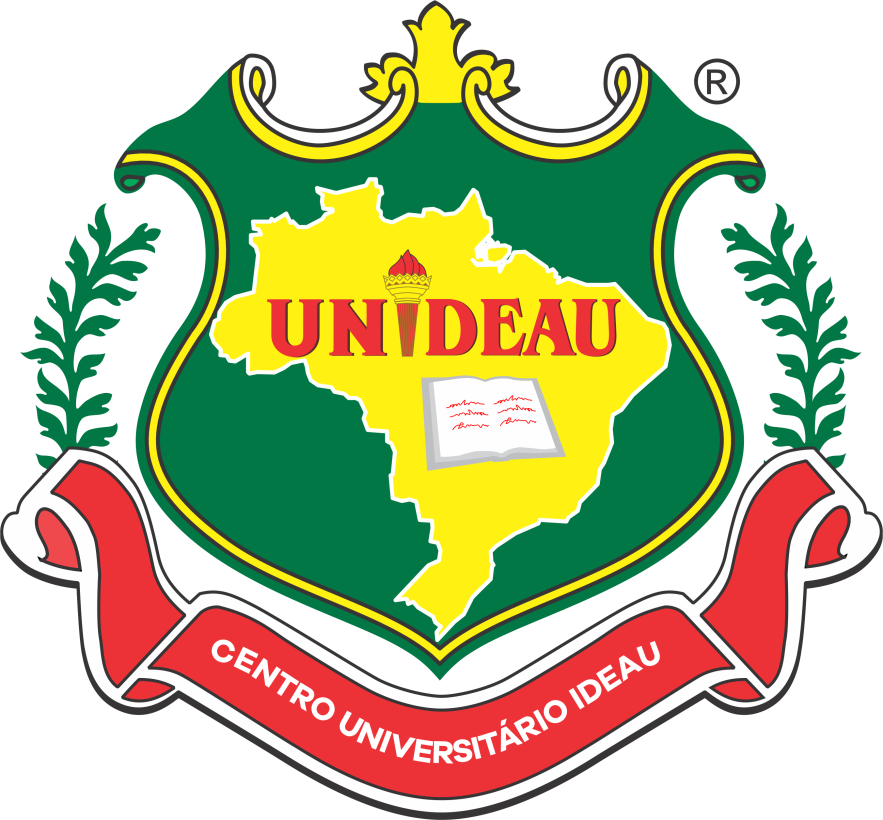 SOBRENOME, Nome Segundo Nome¹; SOBRENOME, Nome Segundo Nome¹; 
SOBRENOME, Nome Segundo Nome²; SOBRENOME, Nome Segundo Nome².

1  Discentes do Curso de XXX da (nome da IES) 
²  Docentes do Curso de XXX da (nome da IES)
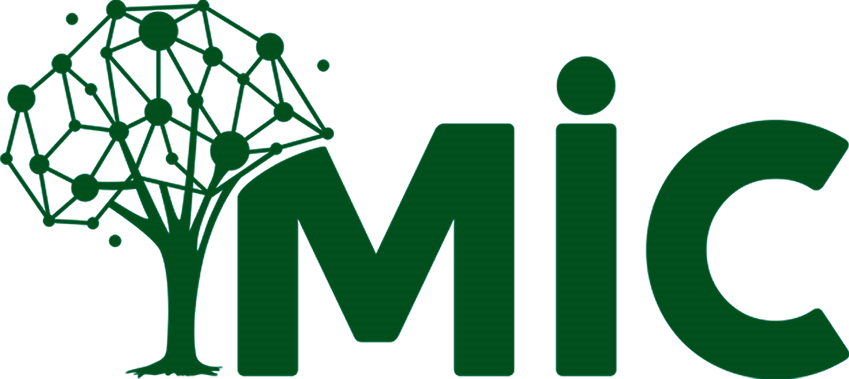 DICAS:
Fonte 35 fica bom de ler;
Coloque o zoom em 100%, se ficar nítido, ao 
Imprimir você ainda vai conseguir ler bem;
Utilize fonte arial ou times 
Respeite a formatação, a cor azul remete
A cor que vocês irão utilizar no dia da sua 
Formatura, é a cor do curso.
Se você citar alguém no texto terá que 
Apresentar o ítem referências.
INSIRA AQUI A LOGO DA SUA IES DE ORIGEM COM ALTURA DE 7 CM
CONSIDERAÇÕES INICIAIS
RESULTADOS E DISCUSSÃO
São expostos os resultados obtidos e ordenados pelos objetivos da pesquisa. Visto ressaltar os aspectos qualitativos e quantitativos. Os resultados obtidos pelo autor devem ser apresentados de forma clara e lógica, não devendo conter interpretações pessoais (sempre na 3ª pessoa), respondendo aos objetivos propostos. É feita uma interpretação analítica dos dados obtidos, considerando o referencial teórico que posicionou o problema pesquisado, e o resultado a que se chegou.  Pode conter gráficos, tabelas, imagens... Não esqueça de colocar nome e autor.
As considerações iniciais devem apresentar o contexto e/ou a situação-problema do estudo. Deve ser breve e clara, explicitando do que se trata o texto apresentado e o problema a ser abordado/resolvido.
Isso é apenas um exemplo de 
Como colocar um elemento não textual 
E referenciar.
Figura: titulo e fonte embaixo;
Quadros, Tabelas...: título em cima e fonte embaixo.
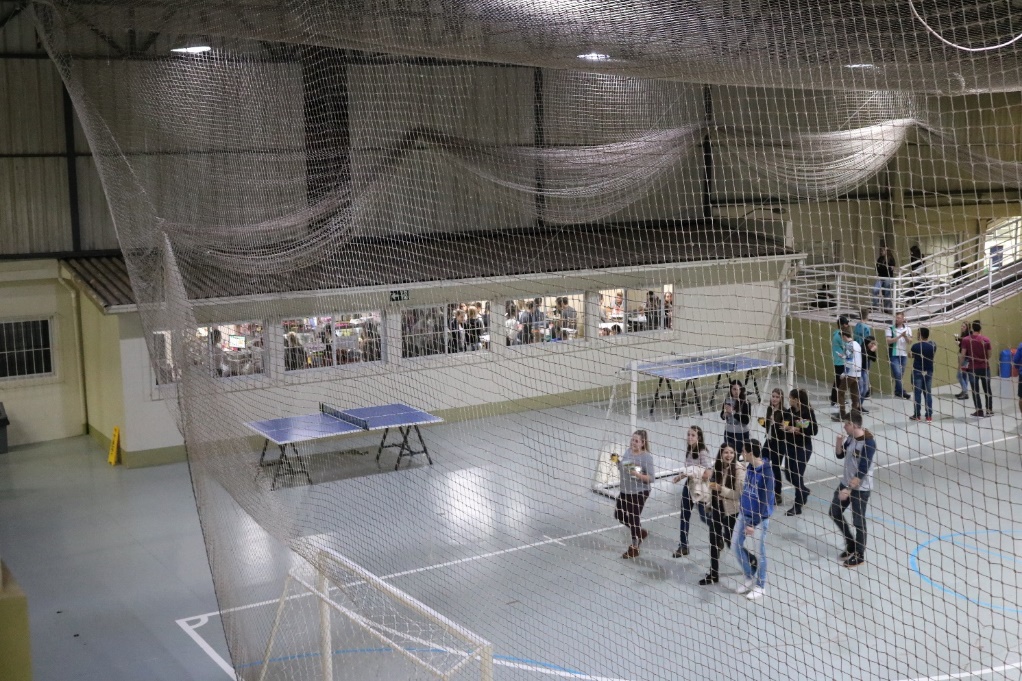 OBJETIVOS
Cite aqui seu objetivo geral e específico, faça de maneira breve e clara.
Figura 1 – Vista externa da Cantina durante o intervalo (Horário de Pico). Fonte: elaborado pelos autores (2019)
CONSIDERAÇÕES FINAIS
MATERIAIS E MÉTODOS
Nas considerações finais é apresentado o resultado geral da pesquisa. Este item deve ser apresentado em um texto sucinto, respondendo ao objetivo geral. Pode conter sugestões, críticas, posicionamento dos autores.
Descrição detalhada e rigorosa dos procedimentos de campo ou de laboratório utilizados, bem como dos recursos humanos e materiais envolvidos, o universo da pesquisa, critérios para a seleção da amostra, instrumentos de coleta, método de tratamento dos dados etc. Utilizar referências se necessário. Tudo no passado pois já aconteceu. Uma dica é um fluxograma que ocupa pouco espaço e carrega muitas informações.
Se Você não citou ninguém, não precisa,
Você pode organizar os itens de acordo com 
O tamanho dos parágrafos, desde que,
Cada título siga a ordem proposta.
Um tamanho bom de fonte para referências é 18 a 20,
Ainda será possível ler.
REFERÊNCIAS
Insira aqui suas referências......